«Муниципальное автономное дошкольное образовательное учреждение                          Центр развития  ребенка – детский сад №  556  «Тропинки  детства»      Железнодорожный   район  г. Екатеринбург
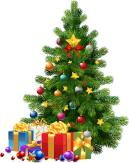 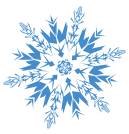 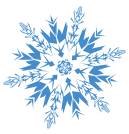 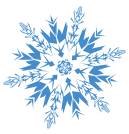 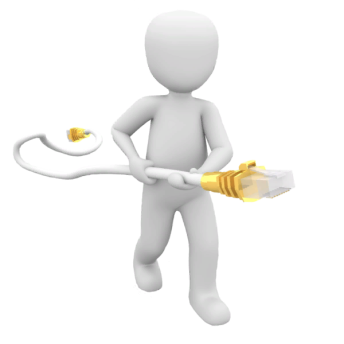 НОВОГОДНИЕ  ПРИКЛЮЧЕНИЯ  МЕХАНИЗМОВ  
или  
НОВОГОДНИЙ   ПЕРЕПОЛОХ  НА  УЛИЦЕ  ЭЛЕКТРИЧЕСКОЙ
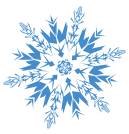 Номинация: «Механизмы  спешат на помощь»
Участники проекта : воспитанники подготовительной   группы № 5 «Почемучки»
Руководитель команды:  воспитатель Соловьева  Оксана  Леонидовна
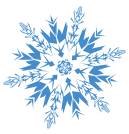 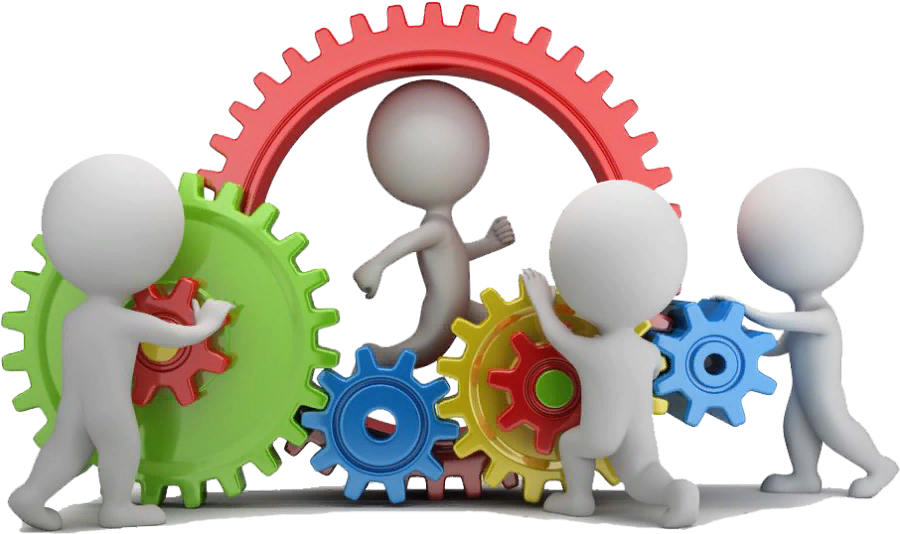 ПРОЕКТ  ПРЕДСТАВЛЯЮТ
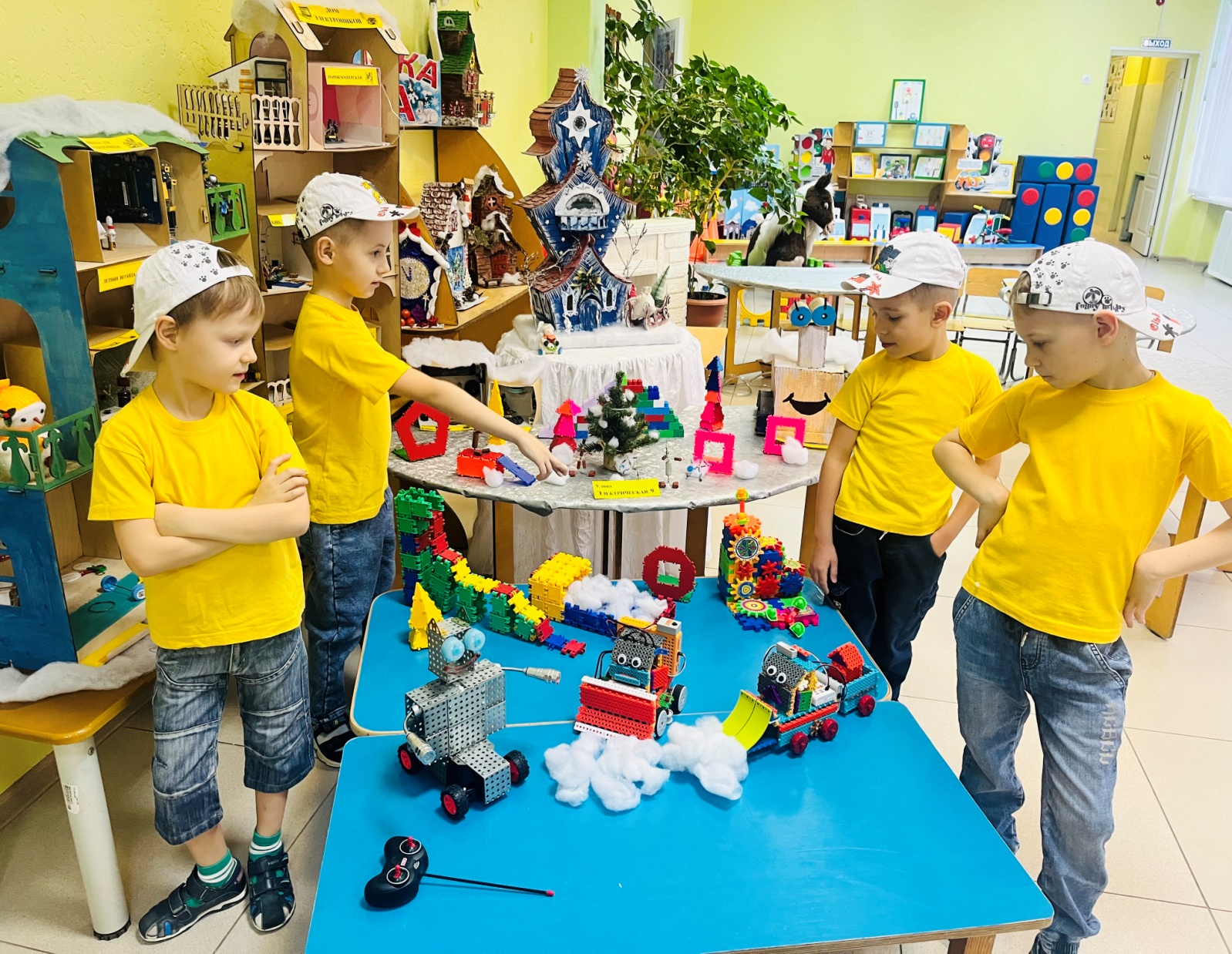 КОМАНДА  ГРУППЫ «ПОЧЕМУЧКИ»: 

 Даниил Граф
 Александр  Газизов 
 Юрий Прохоров
 Илья Косовский
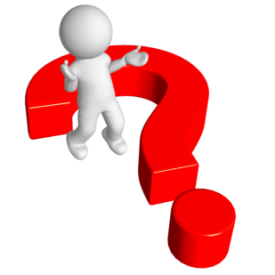 АЛГОРИТМ  СБОРКИ    СНЕГОУБОРЩИКА 1
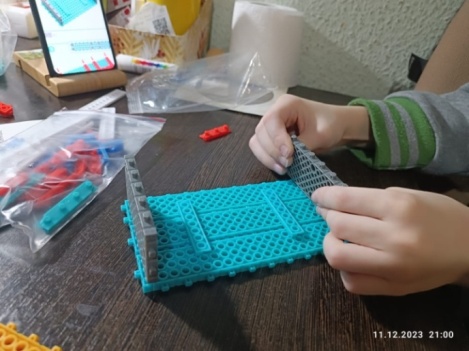 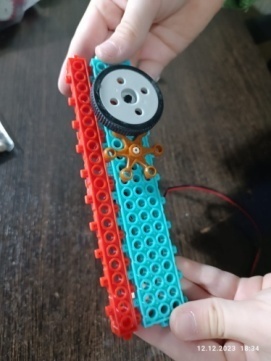 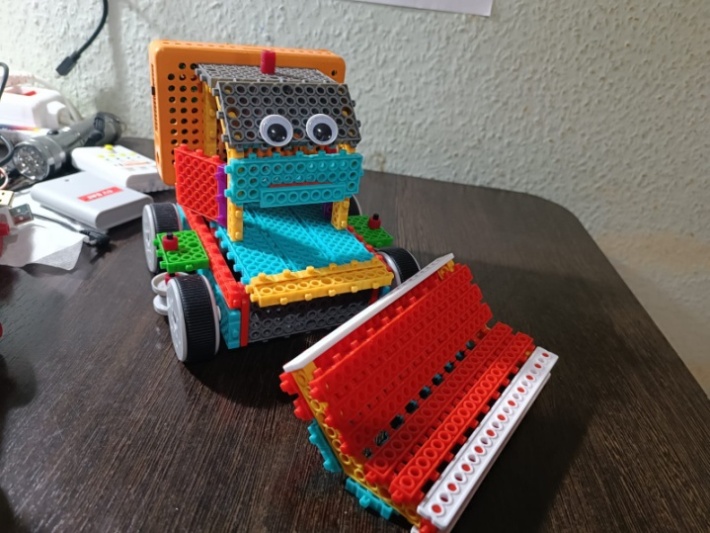 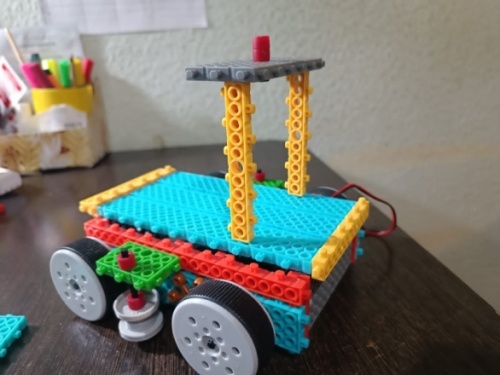 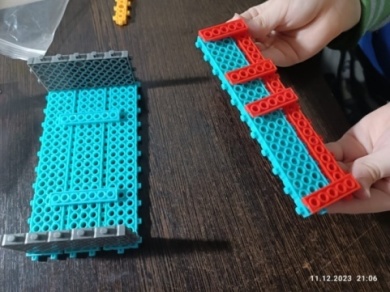 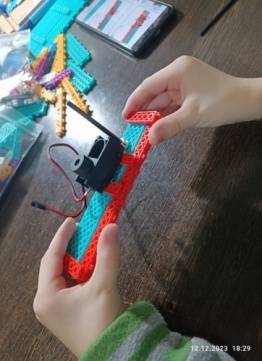 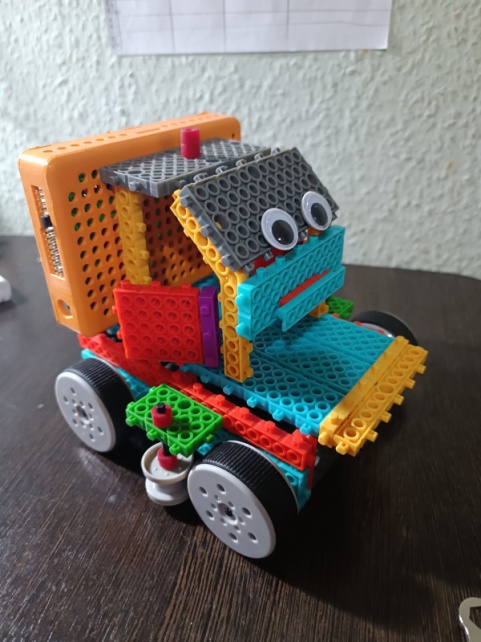 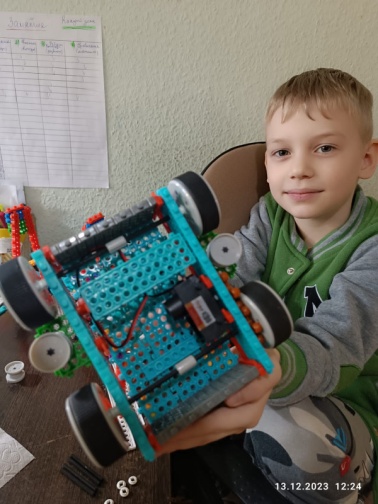 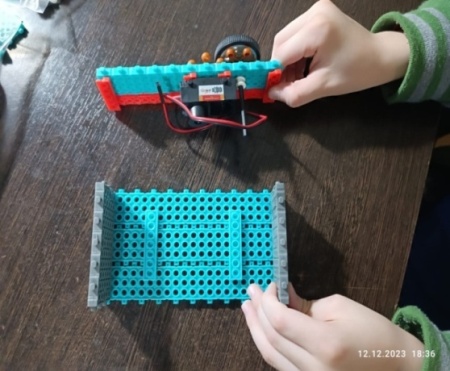 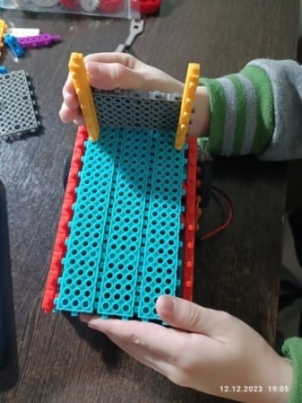 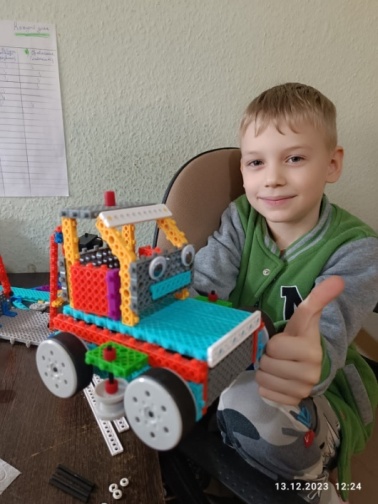 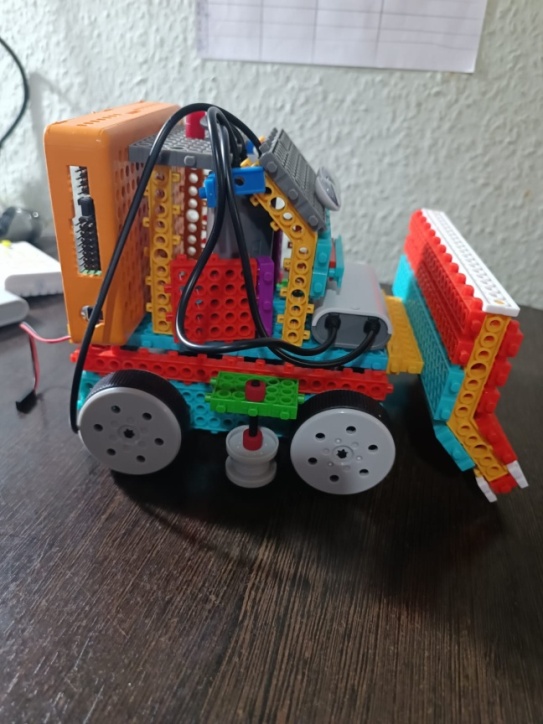 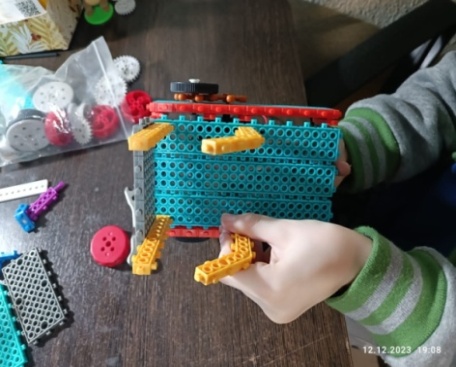 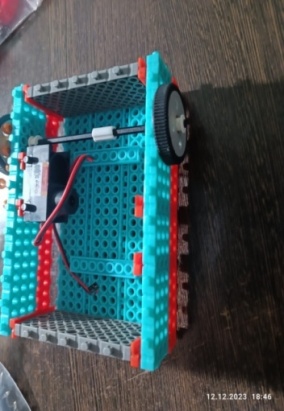 АЛГОРИТМ  СБОРКИ    СНЕГОУБОРЩИКА 2
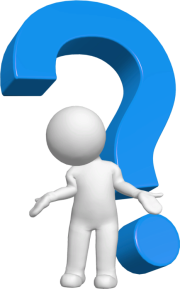 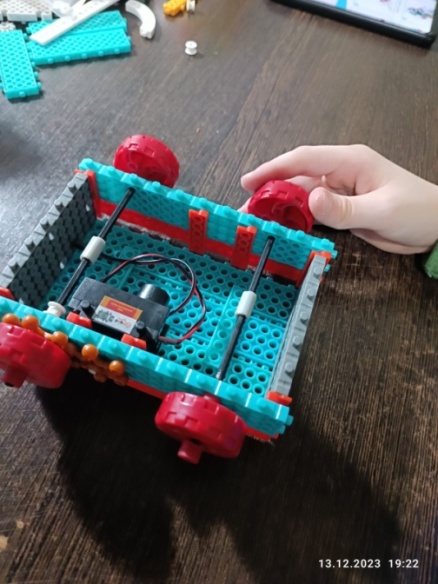 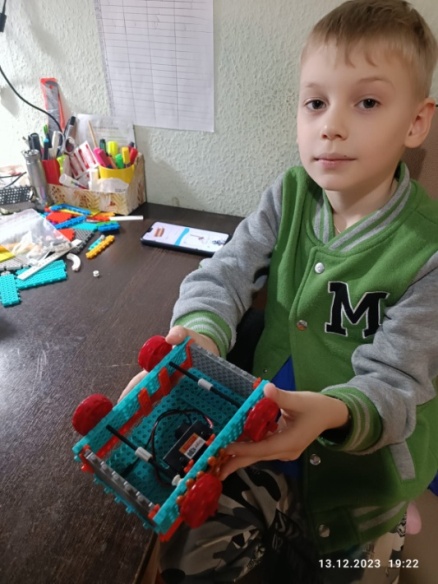 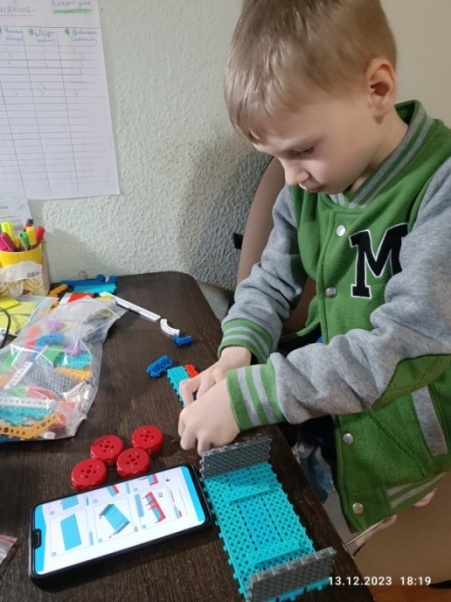 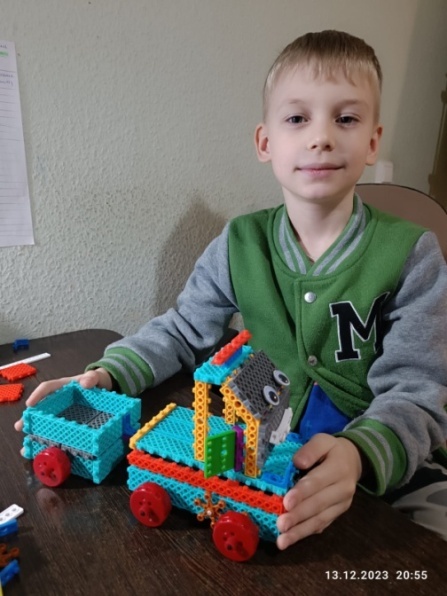 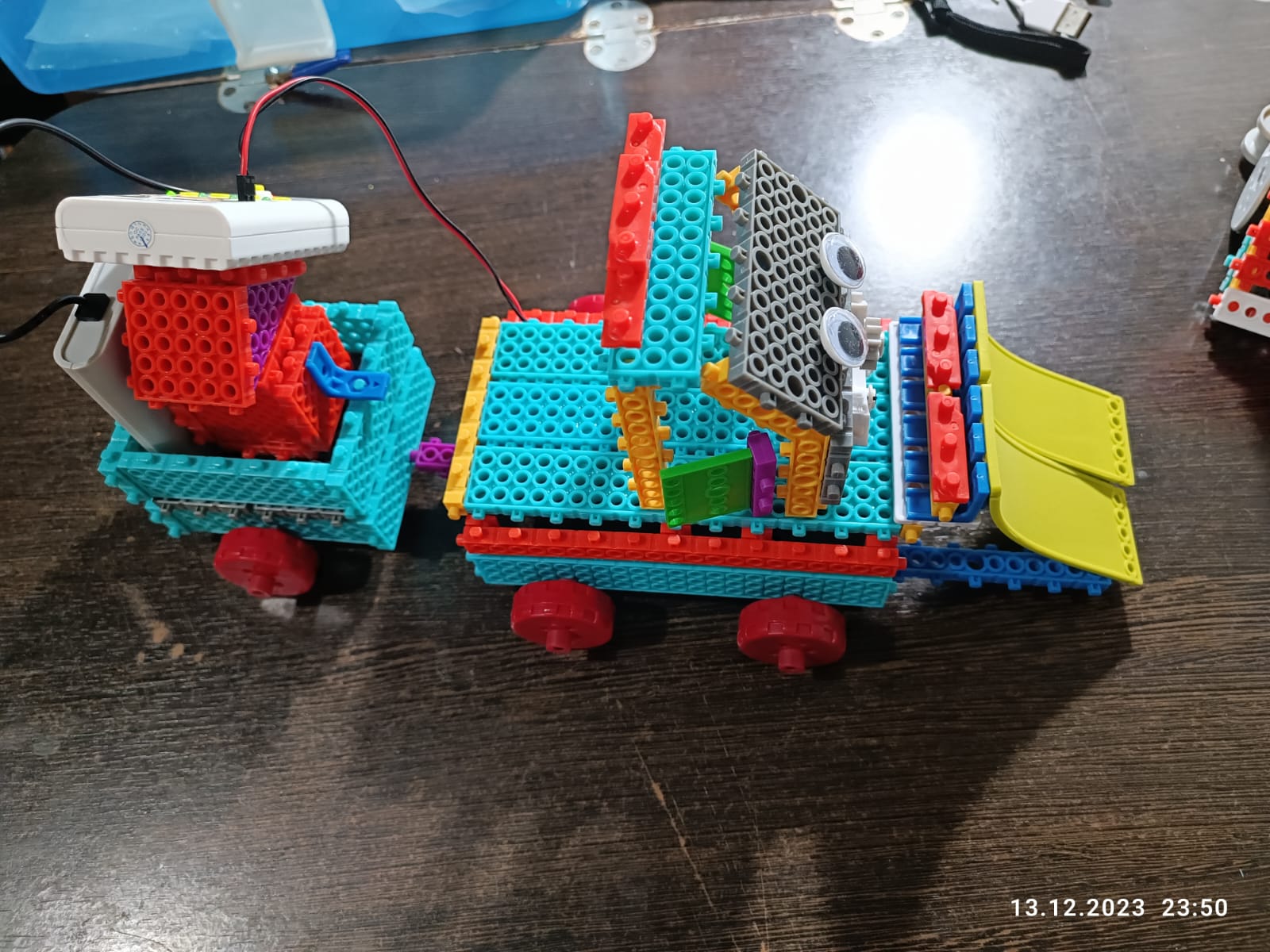 РОБОТ  ТЕХНИК-ОСВЕТИТЕЛЬ
ВЕСЁЛАЯ   КАРУСЕЛЬ                             ДЛЯ   ЭЛЕКТРОНИКОВ
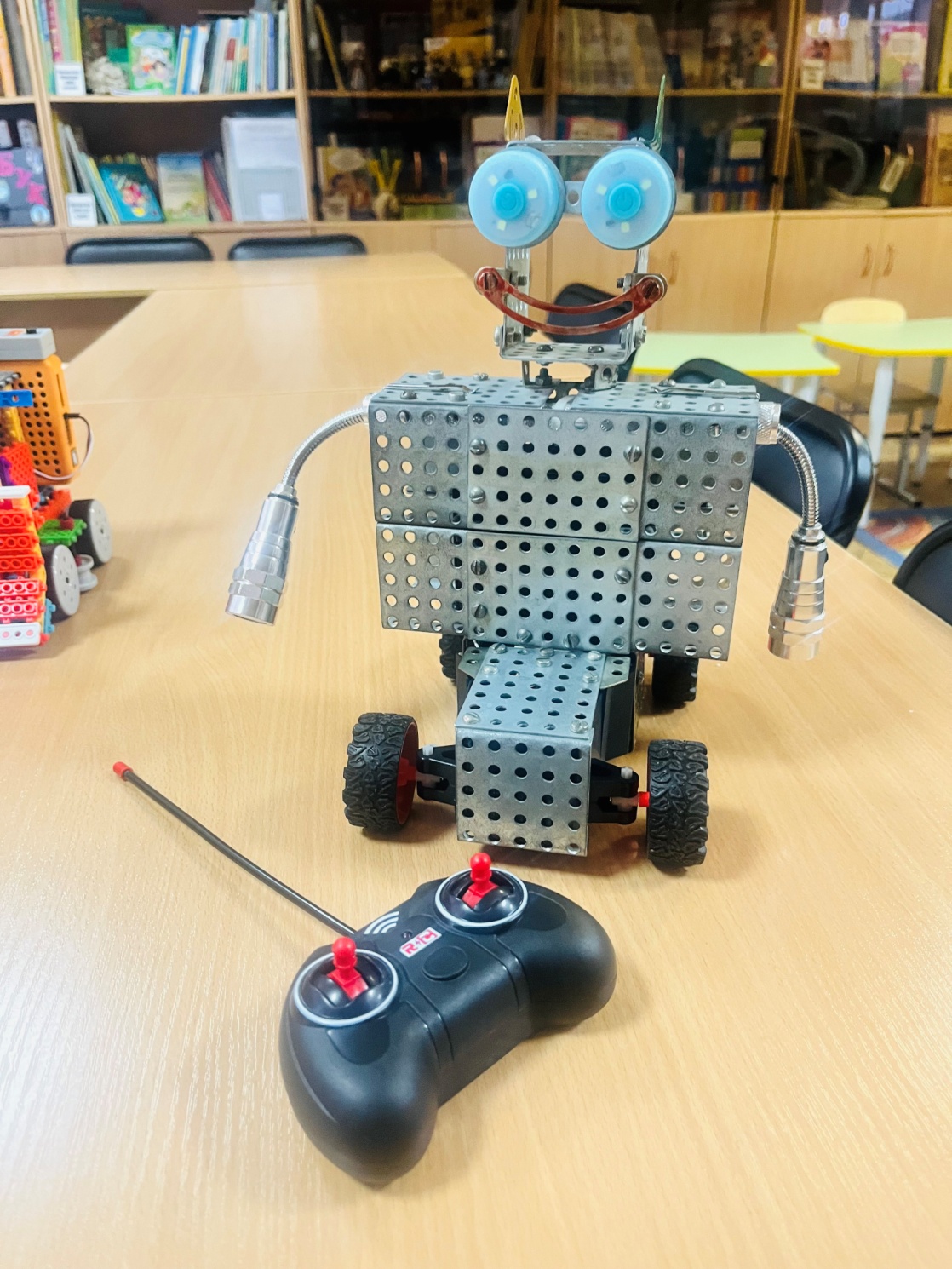 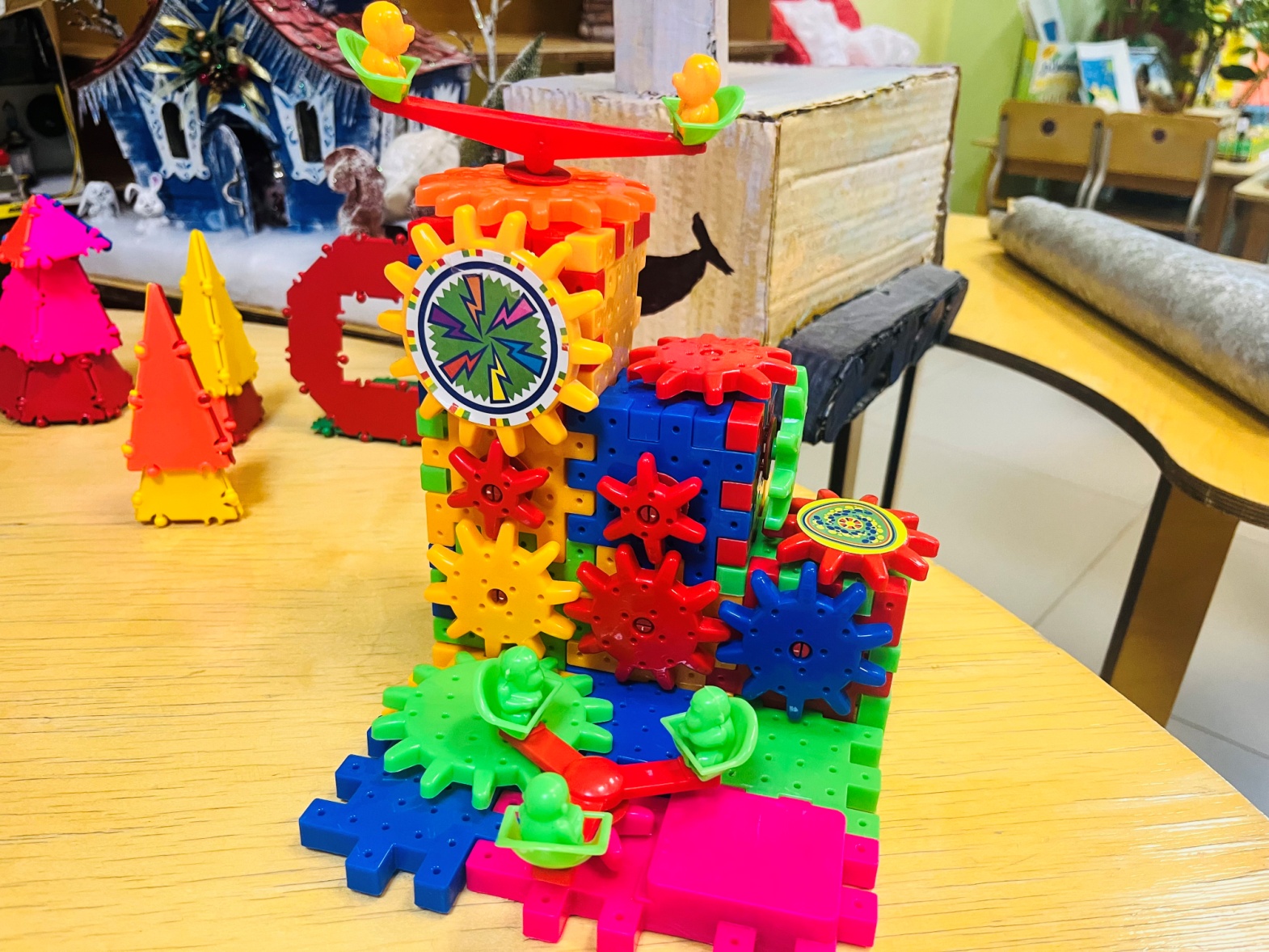 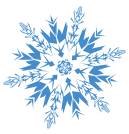 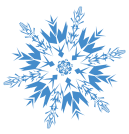 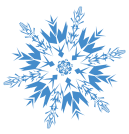 СНЕГОУБОРОЧНЫЕ  МАШИНЫ
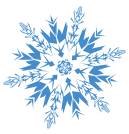 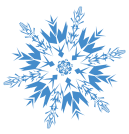 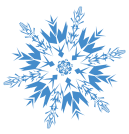 ПРОГРАММИРУЕМЫЙ СНЕГОУБОРЩИК, РАБОТАЮЩИЙ   ОТ  КНОПКИ ПО  ОПРЕДЕЛЕННОМУ  ЦИКЛУ «ВПЕРЕД- НАЗАД»
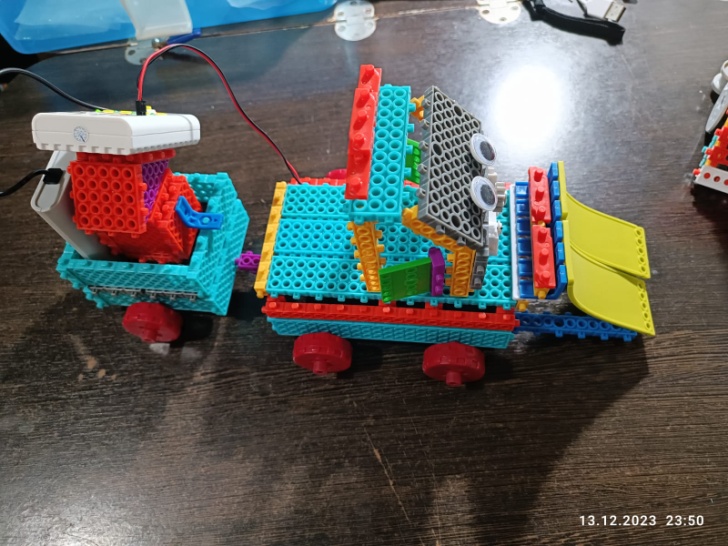 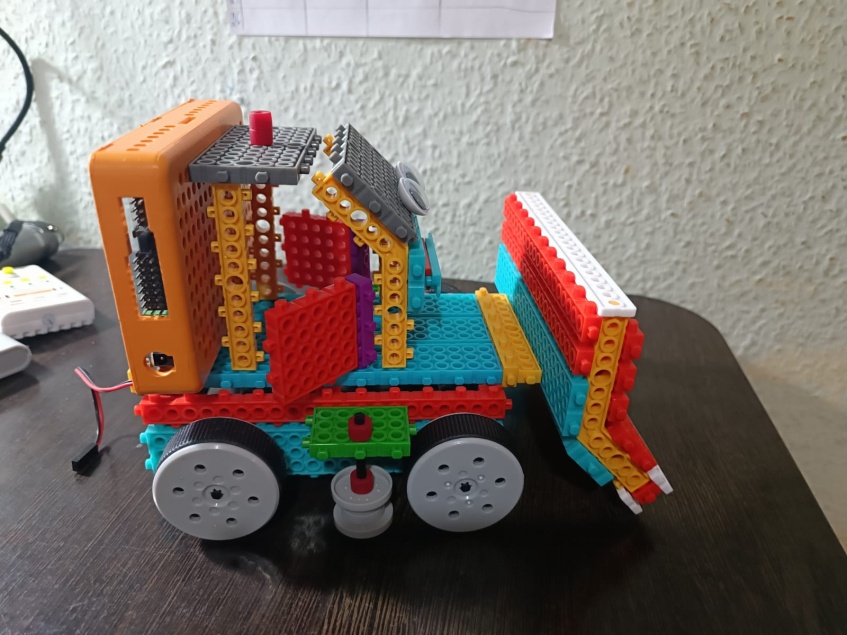 НЕПРОГРАММИРУЕМЫЙ СНЕГОУБОРЩИК, РАБОТАЮЩИЙ                       ПРИ  КАСАНИИ ИНФРАКРАСНОГО ДАТЧИКА